Bài giảng điện tử lớp 2
Môn: Tiếng Việt 
Lớp : 2E
VIẾT: CHỮ HOA Đ
Năm học: 2024 - 2025
Gmail: tatham1979@gmail.com
Giáo viên: Tạ Thị Thắm
KIỂM TRA BÀI CŨ
b
Viết: 1 dòng chữ hoa D (cỡ nhỡ),
       1 dòng chữ hoa D (cỡ nhỏ)
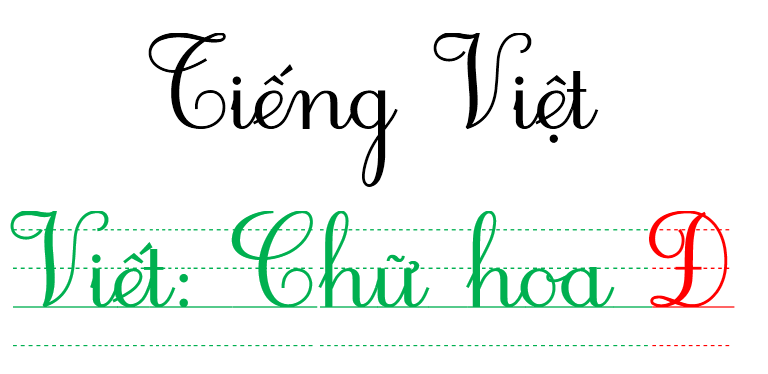 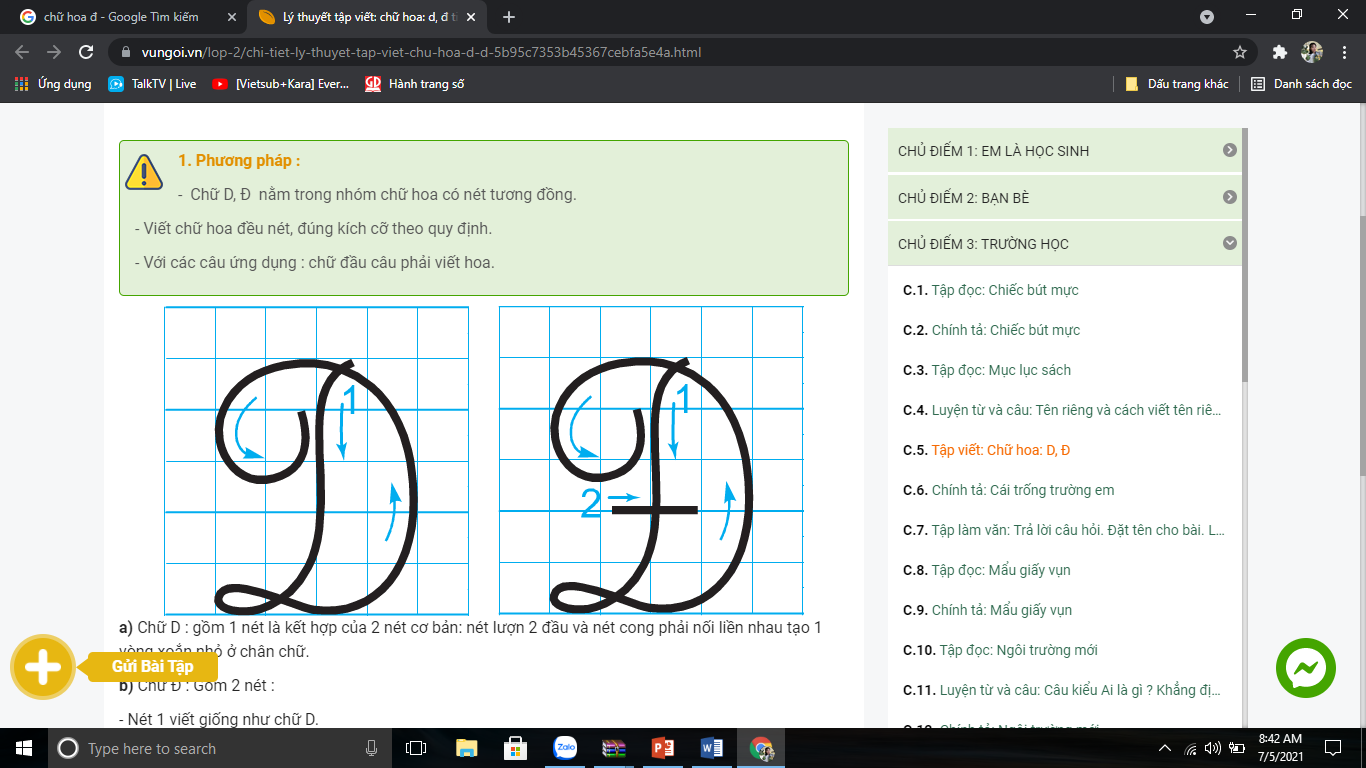 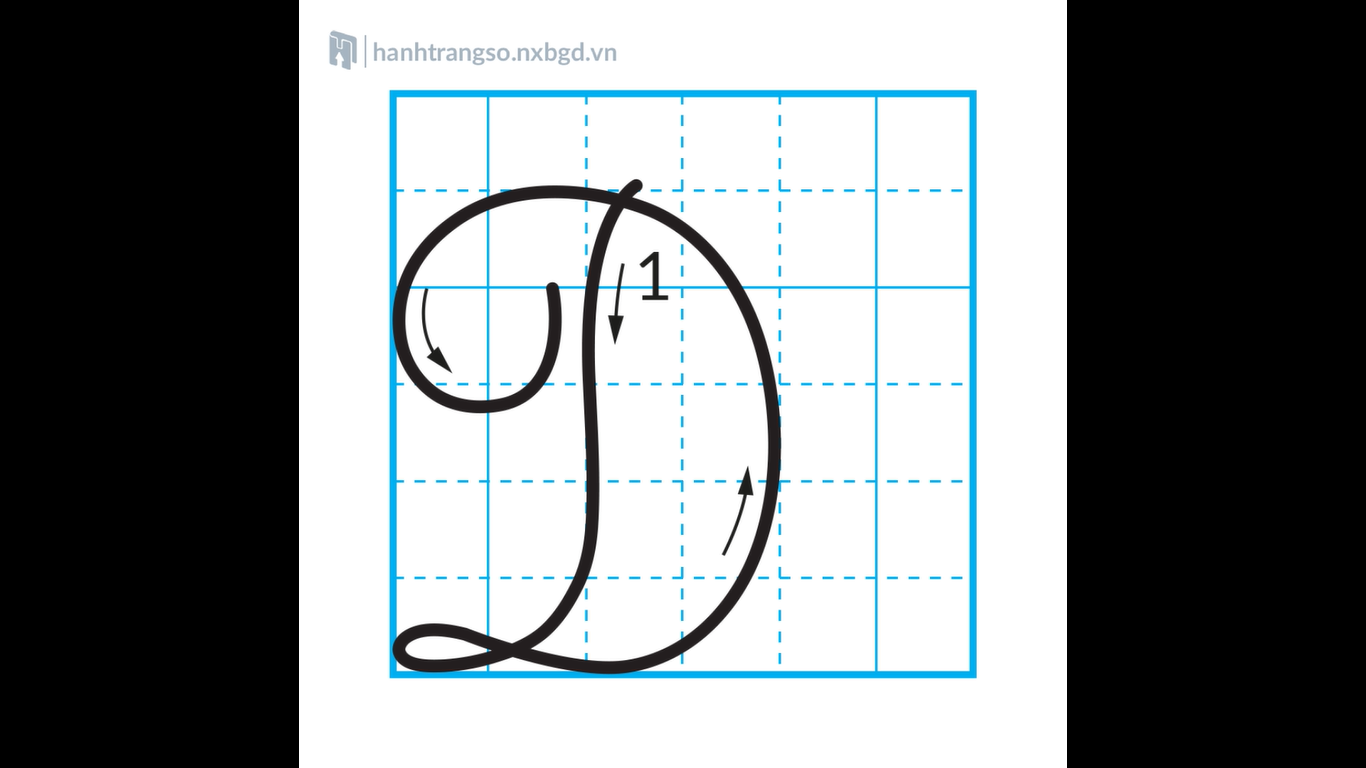 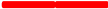 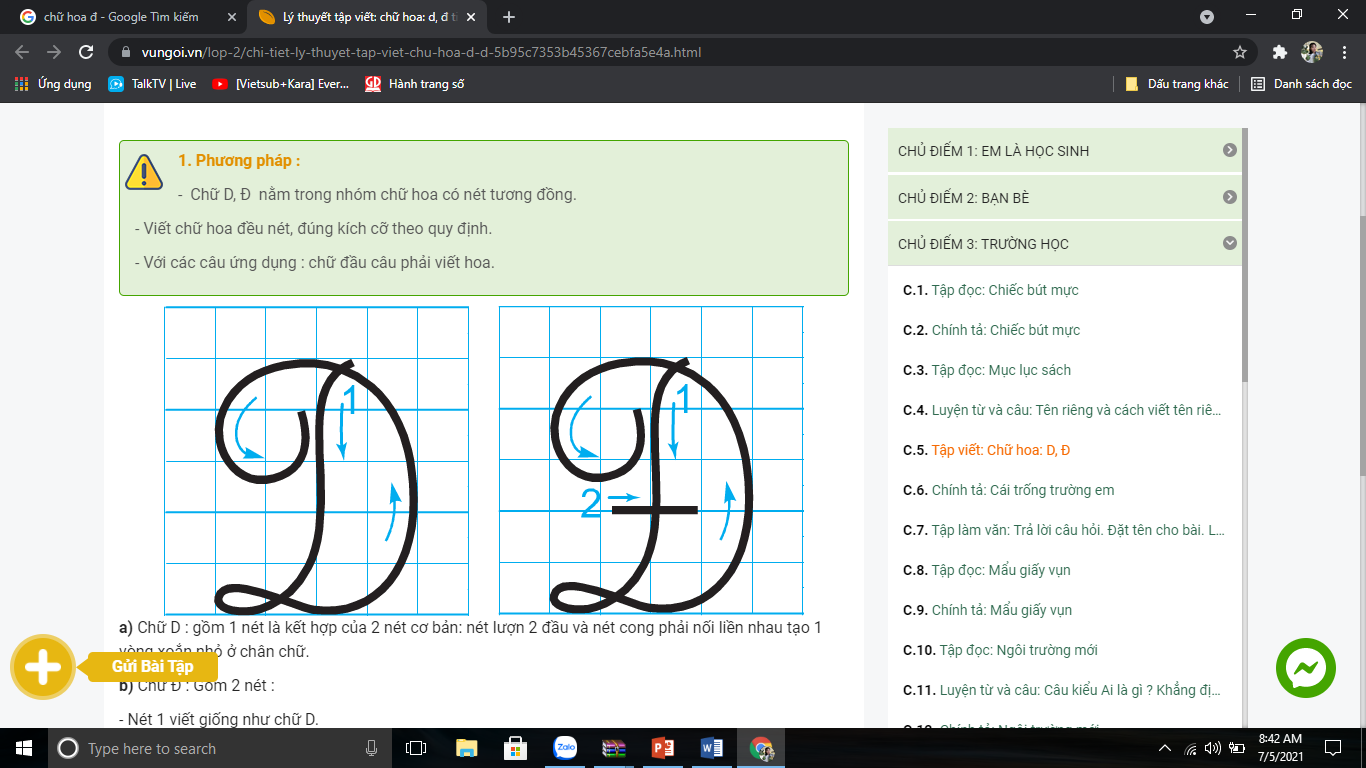 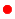 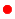 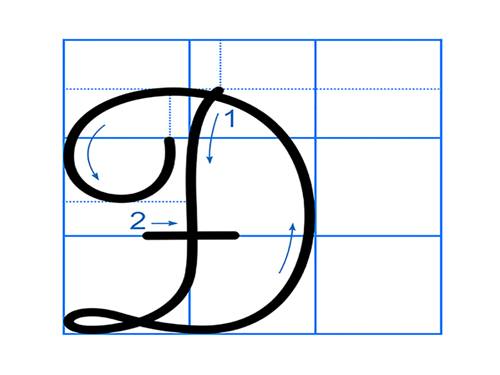 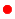 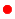 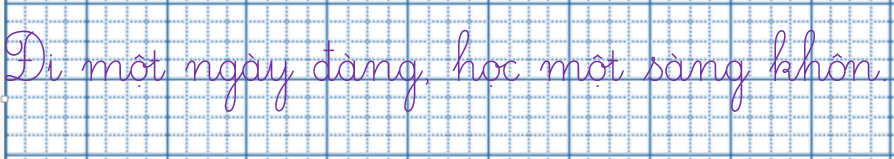 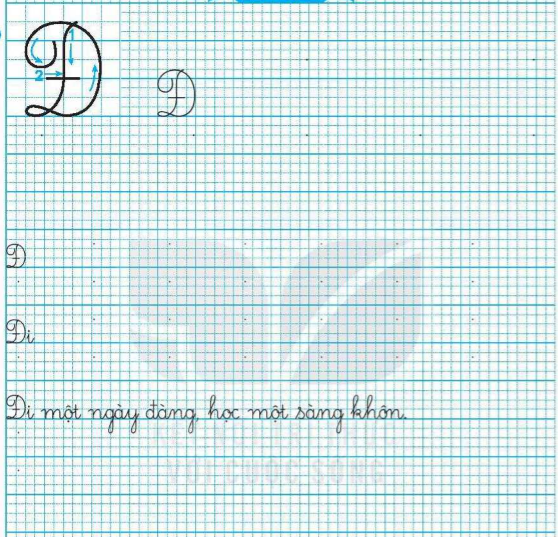 V/14
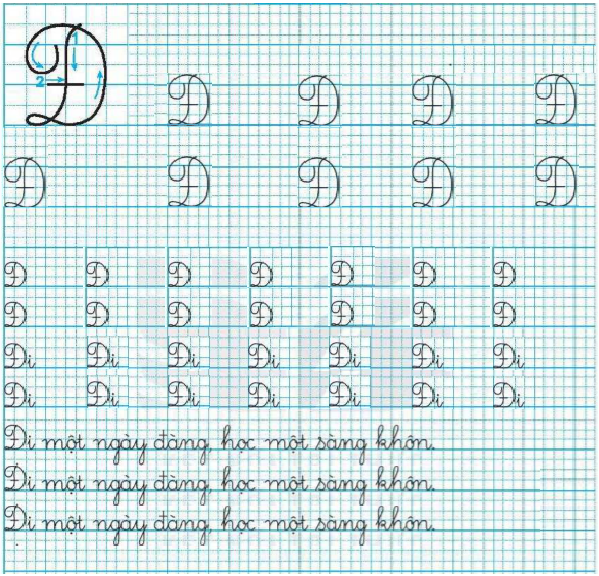